ĐÊM HỘI TRĂNG RẰM
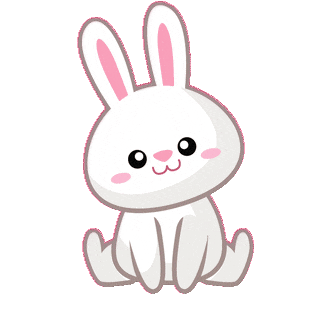 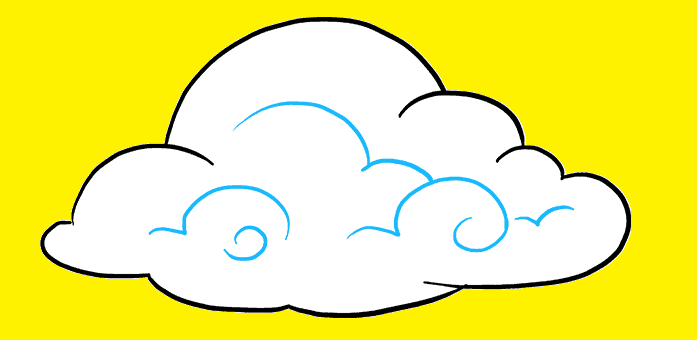 TRUNG THU CỦA THỎ NGỌC
Sắp đến trung thu rồi mà nhà Thỏ Ngọc vẫn chưa có bánh trung thu để liên hoan. Các bạn hãy giúp Thỏ Ngọc có bánh trung thu bằng cách trả lời các câu hỏi sau. Với mỗi câu trả lời đúng, Thỏ Ngọc sẽ nhận được một chiếc bánh trung thu. Thỏ Ngọc sẽ rất cảm ơn các bạn đấy!
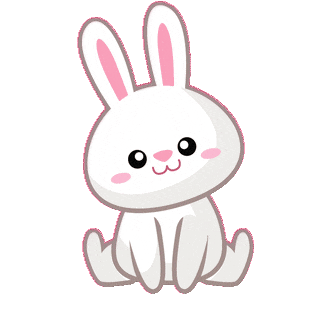 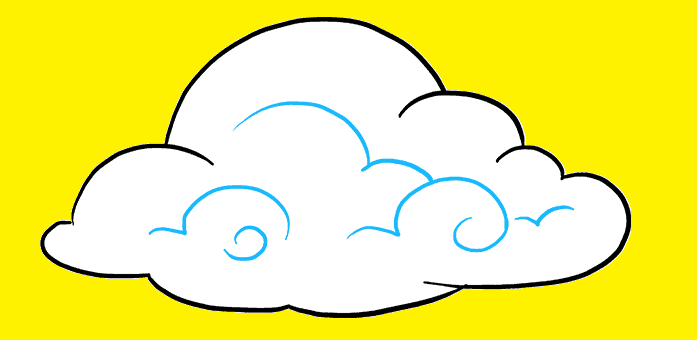 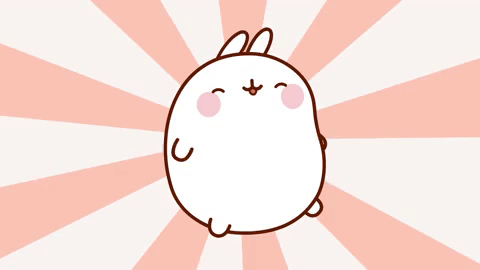 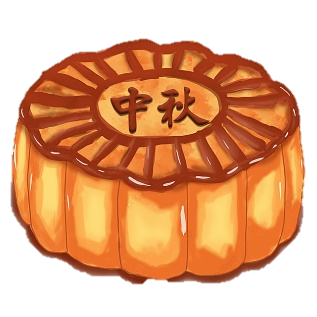 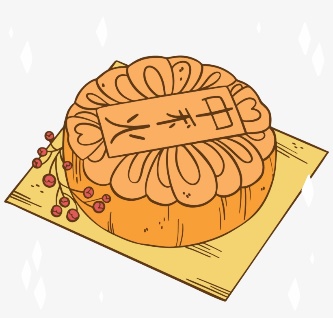 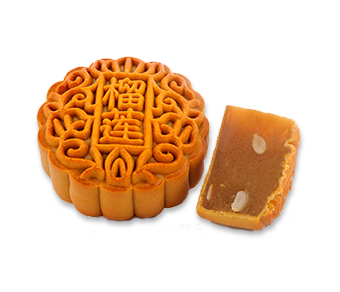 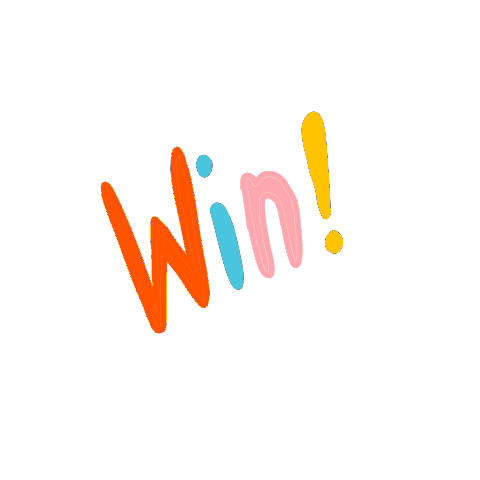 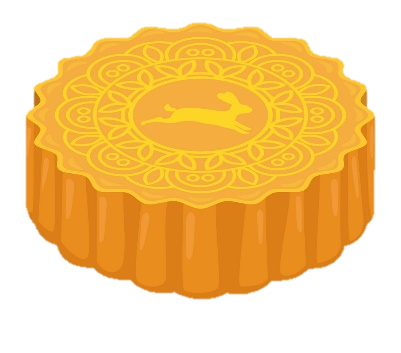 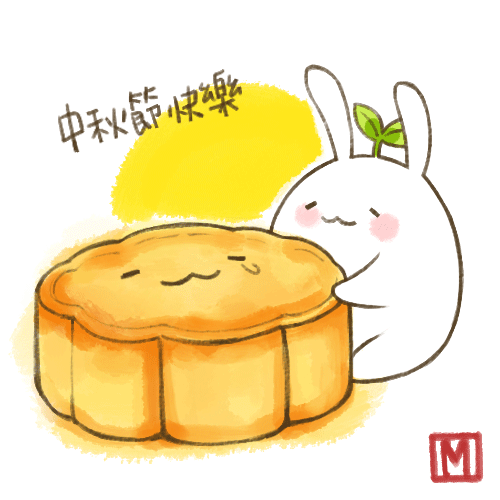 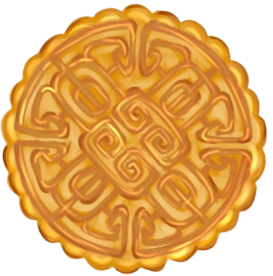 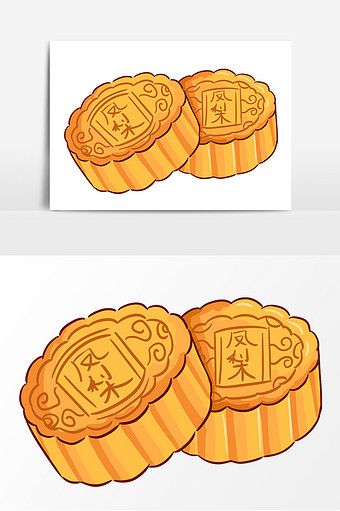 4
6
5
3
2
1
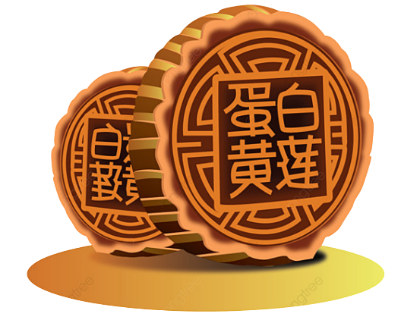 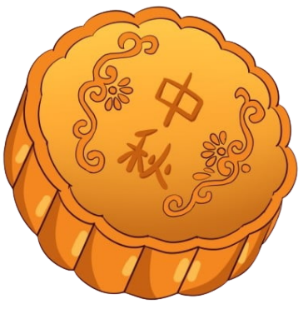 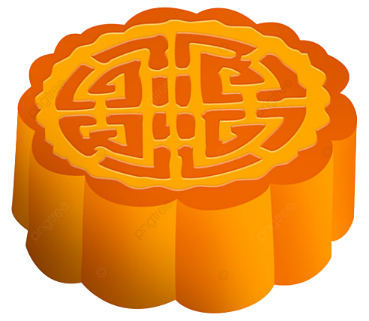 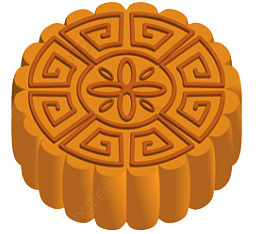 7
8
9
10
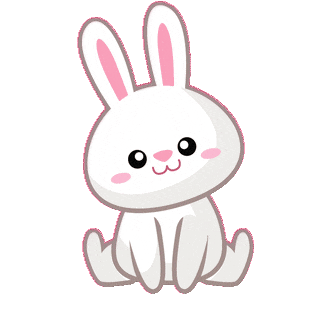 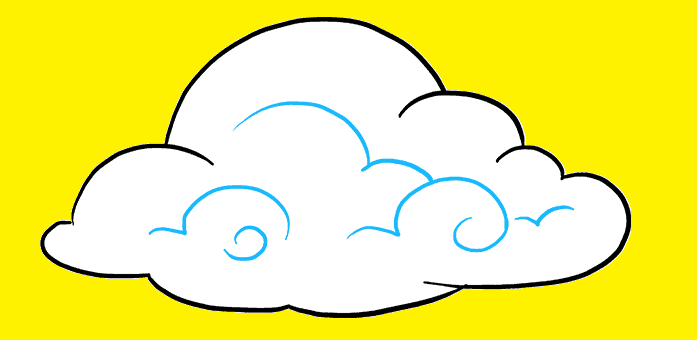 Trong truyện cổ tích, chú Cuội vì lý do gì mà phải trốn lên mặt trăng?
CÂU HỎI 1:
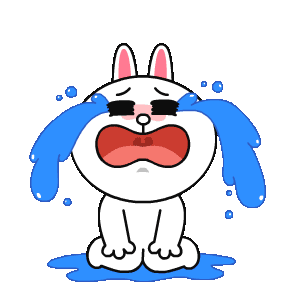 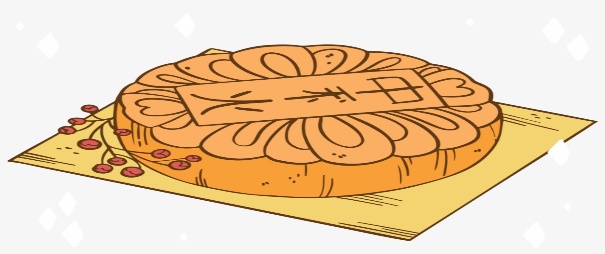 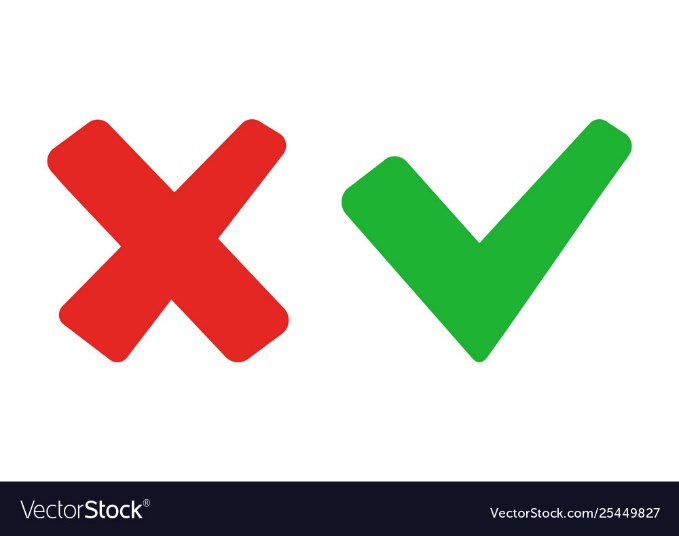 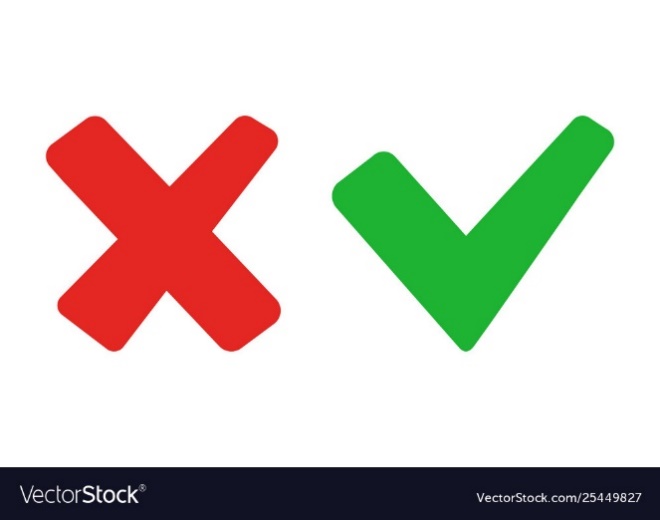 B. Níu giữ cây đa có phép cải tử hoàn sinh
A. Nói dối
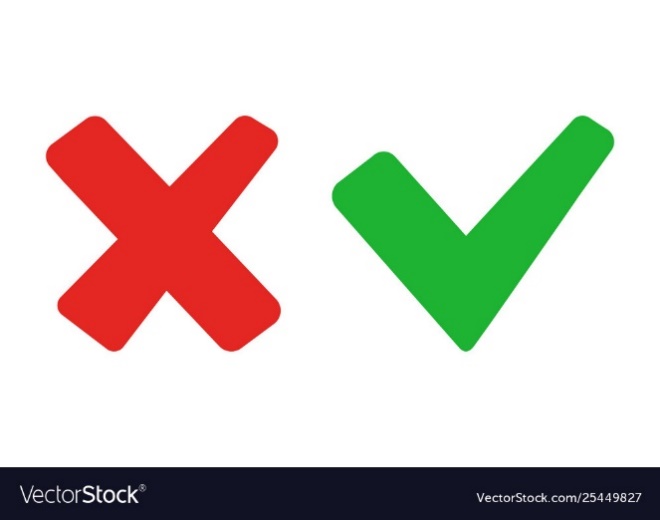 C. Trốn nợ
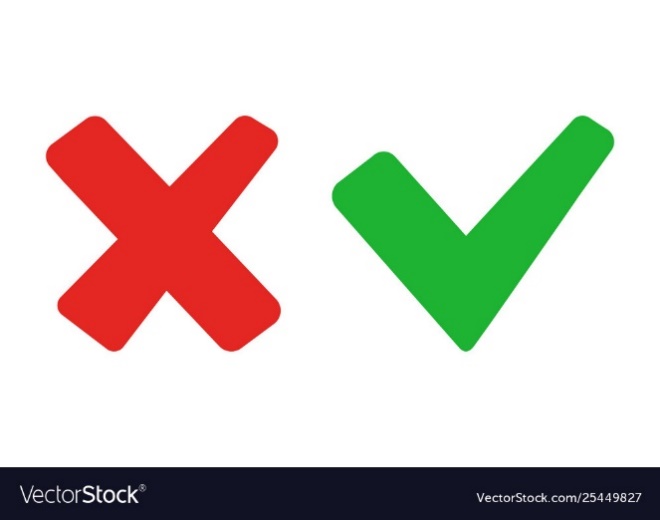 D. Đi chơi
Bánh trung thu thường có hình dạng tròn hoặc vuông. Hình tròn hoặc vuông này có ý nghĩa gì?
CÂU HỎI 2:
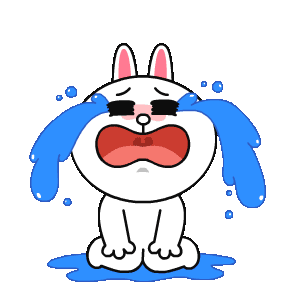 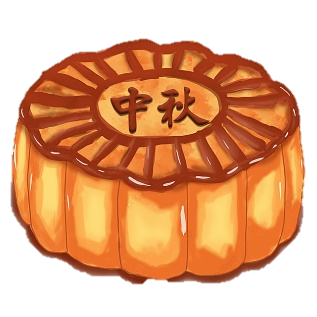 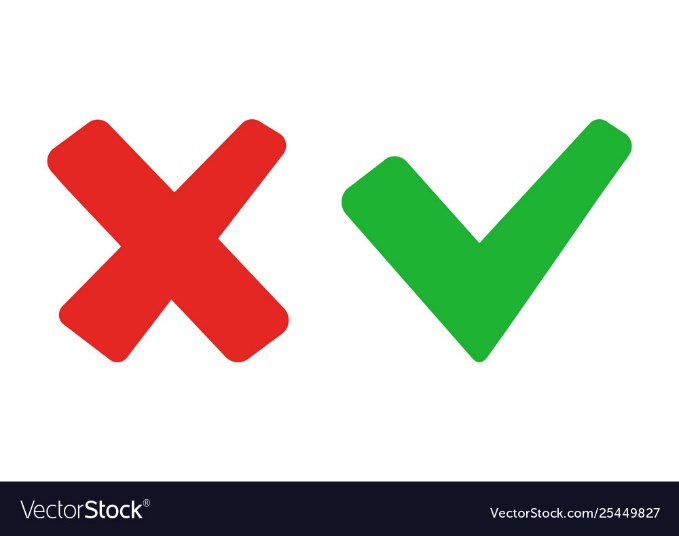 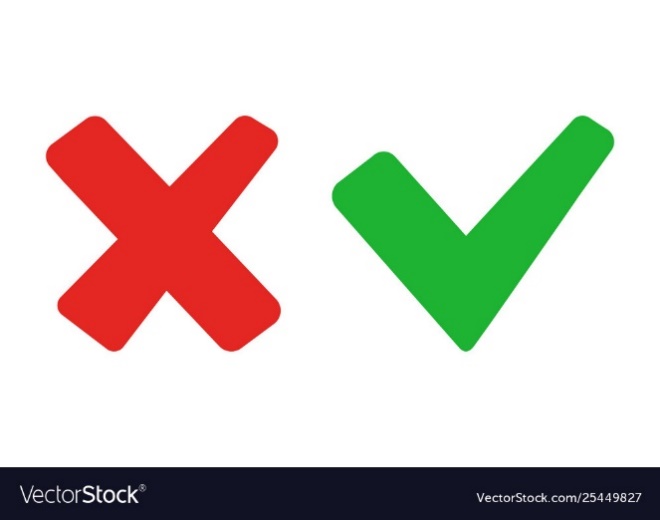 B. Trời tròn, đất vuông
A. Trăng tròn, đất vuông
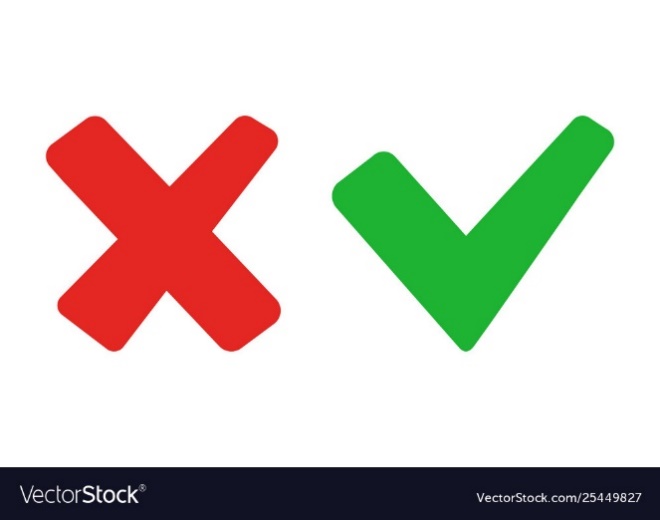 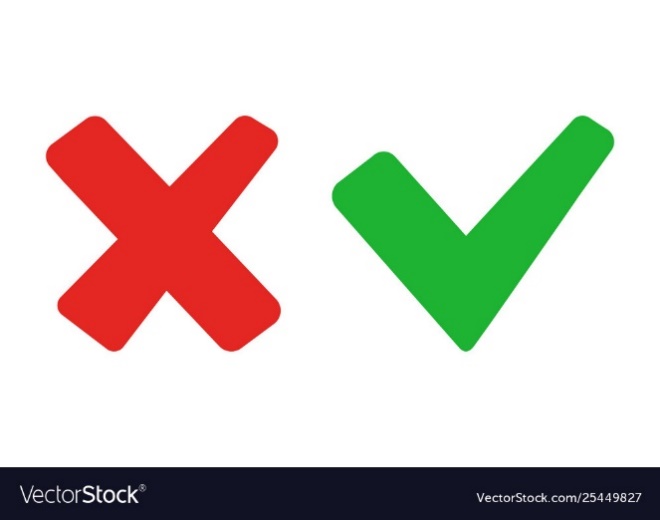 C. Trời vuông, đất tròn
D. Không có ý nghĩa gì
Mặt Trăng quay xong một vòng quanh Trái Đất phải mất bao lâu?
CÂU HỎI 3:
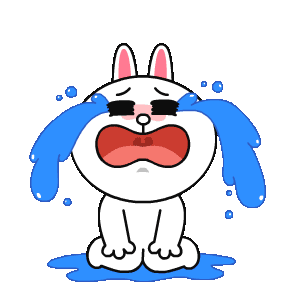 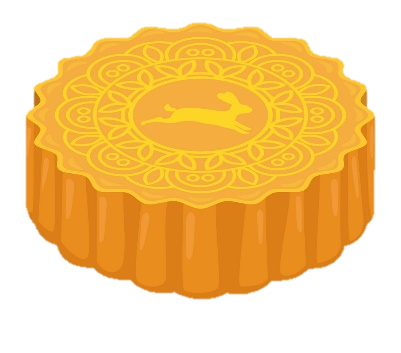 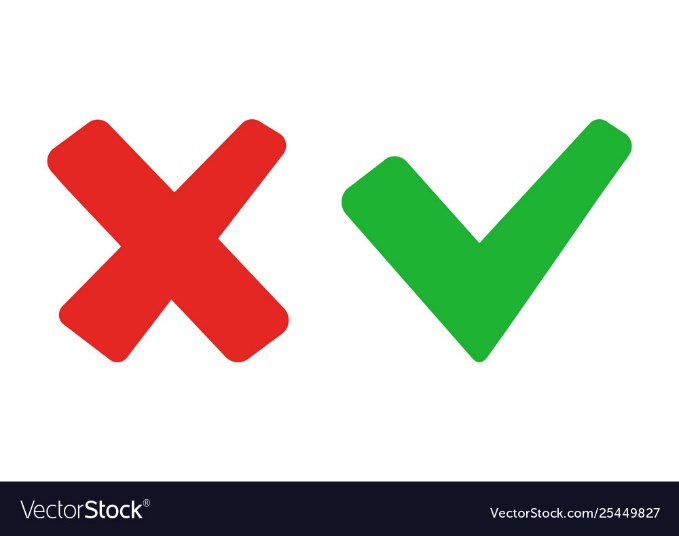 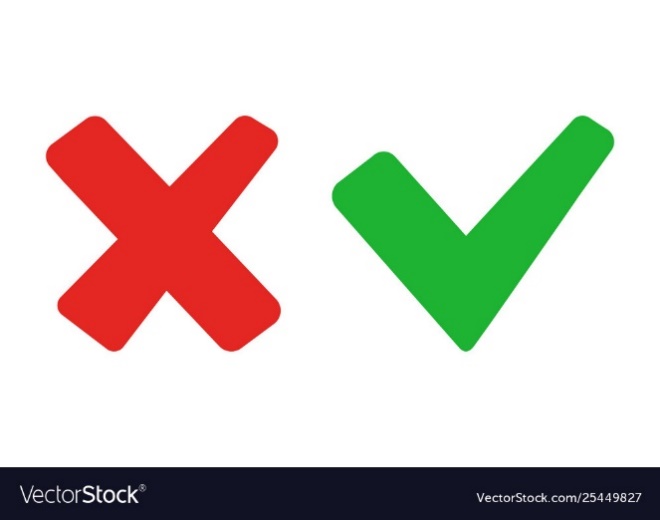 B. 30 ngày
A. 29 ngày
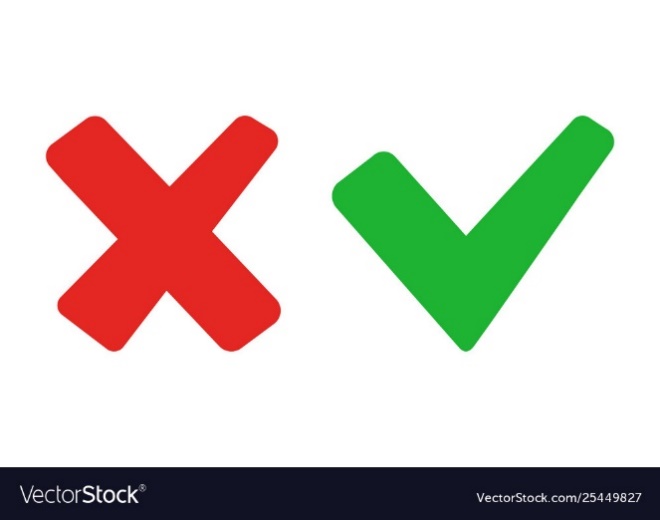 C. 31 ngày
D. 28 ngày
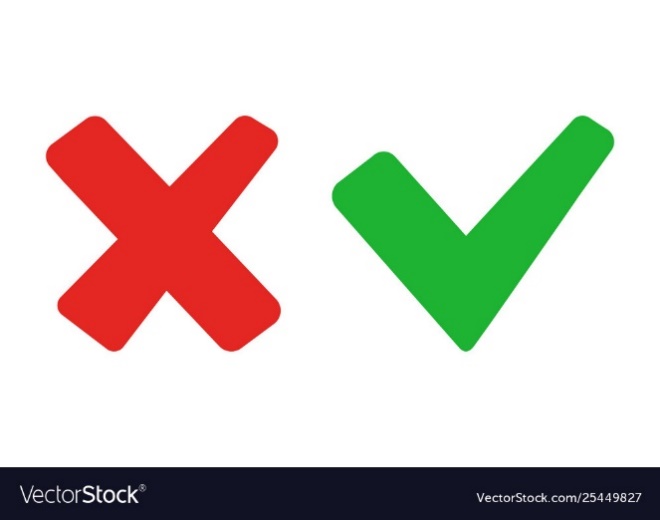 Vì sao Mặt Trăng lúc thì tròn, lúc thì khuyết?
CÂU HỎI 4:
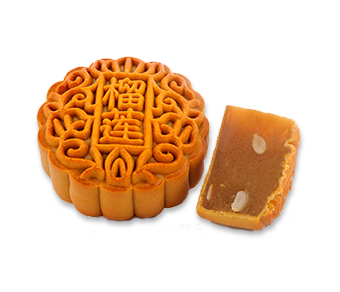 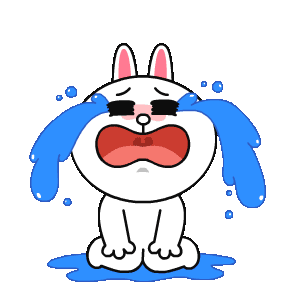 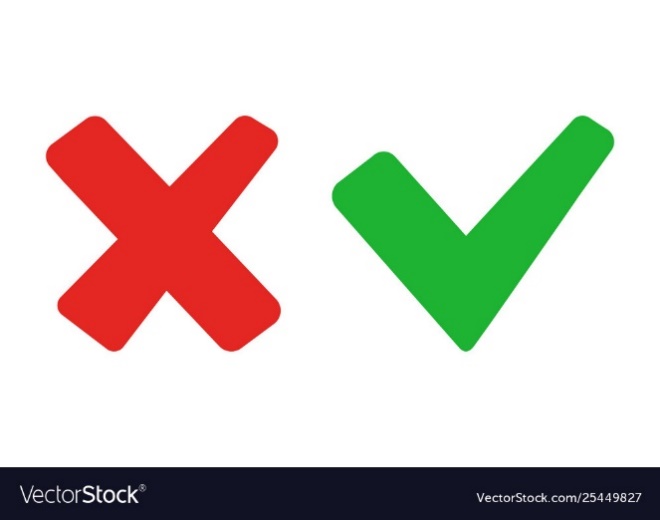 A. Vì Mặt Trăng bị méo
B. Vì Mặt Trăng bị mặt trời che khuất
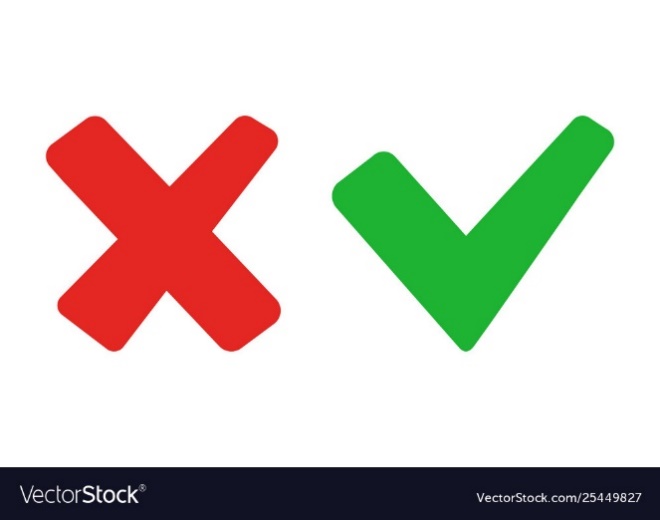 C. Vì ánh sáng Mặt Trời chiếu vào mặt trăng mỗi lúc mỗi khác
D. Do ánh sáng chiếu vào mắt bị khúc xạ
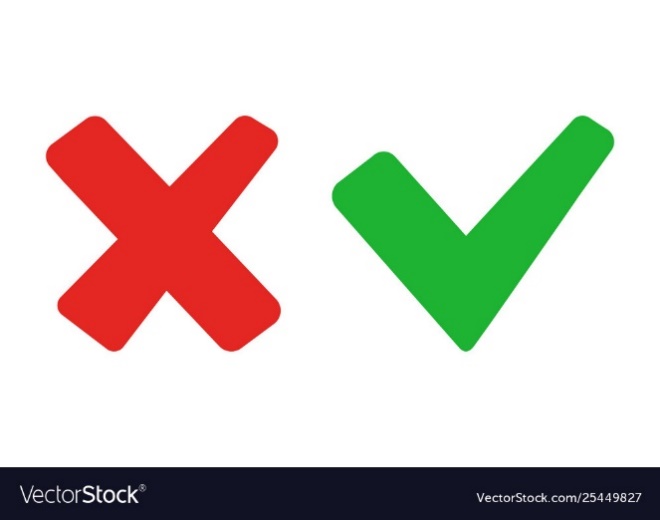 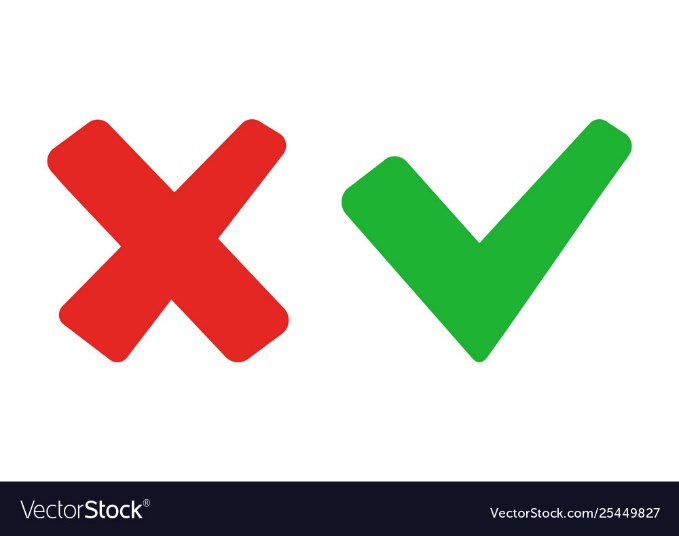 Nguyệt thực chỉ có thể xảy ra khi nào?
CÂU HỎI 5:
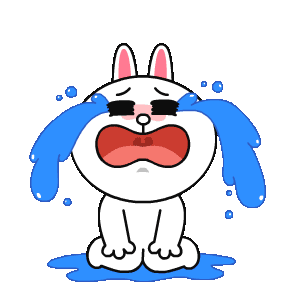 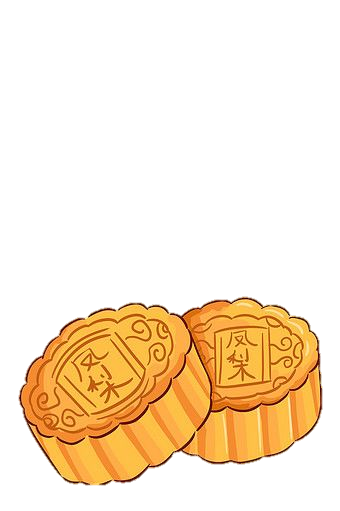 B. Khi Mặt Trời, Mặt Trăng và Trái Đất nằm trên một đường thẳng
A. Khi Mặt Trời, Trái Đất, Mặt Trăng nằm trên một đường thẳng
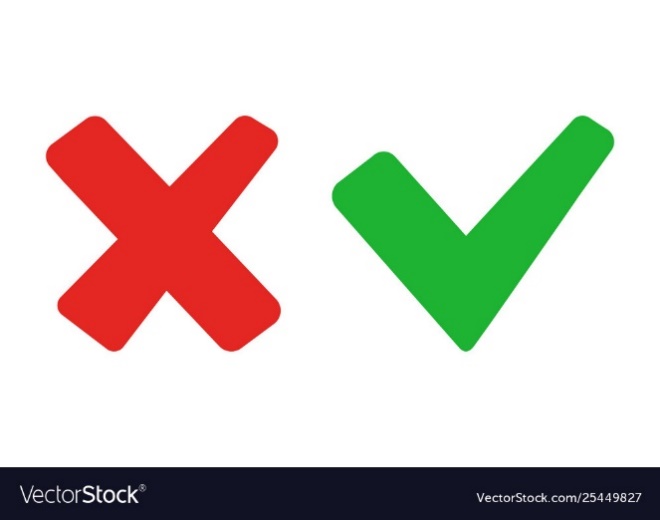 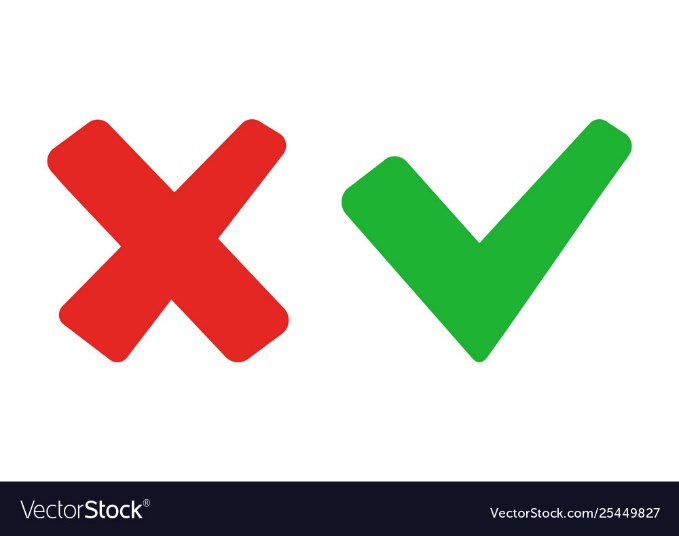 D. Khi Trái Đất, Mặt Trăng và Mặt Trời nằm trên một đường thẳng
C. Khi Mặt Trăng, Mặt Trời và Trái Đất nằm trên một đường thẳng
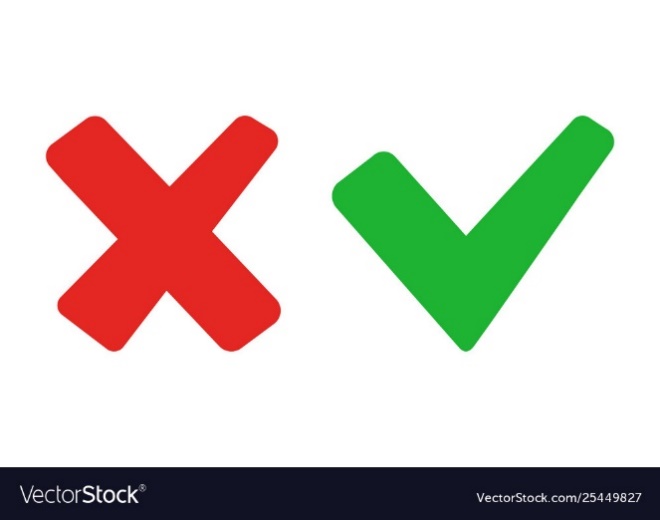 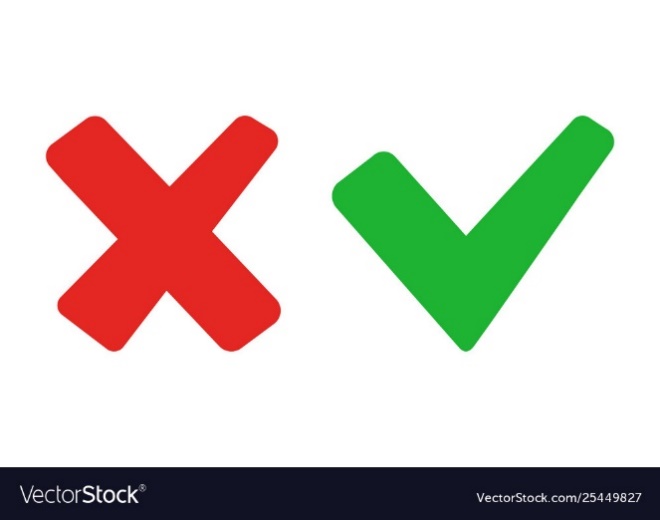 Trong tháng, chính xác ngày nào ta không thấy mặt trăng?
CÂU HỎI 6:
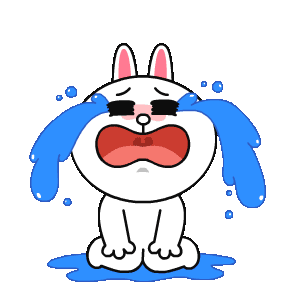 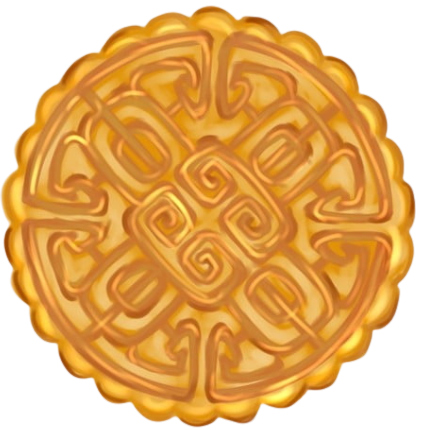 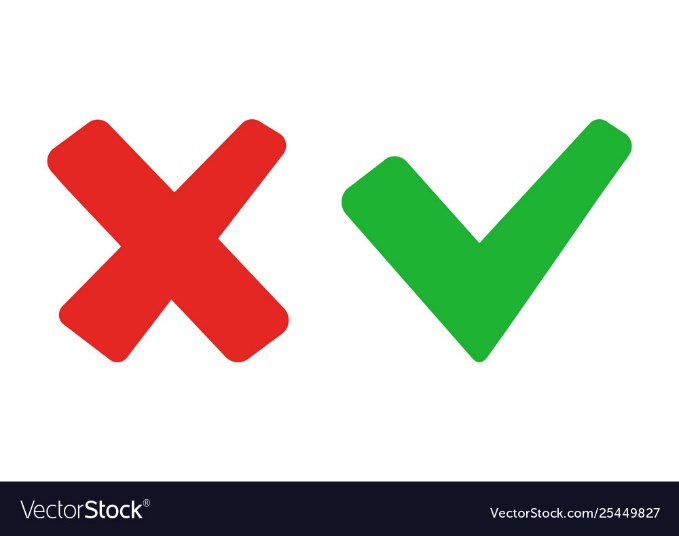 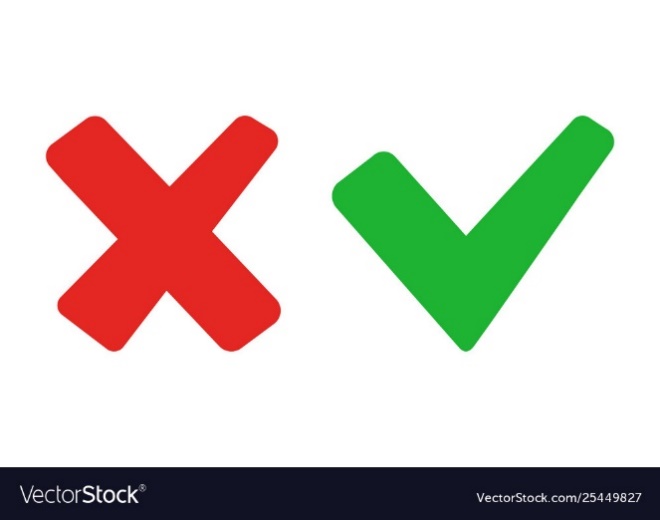 B. Ngày cuối tháng
A. Ngày 30
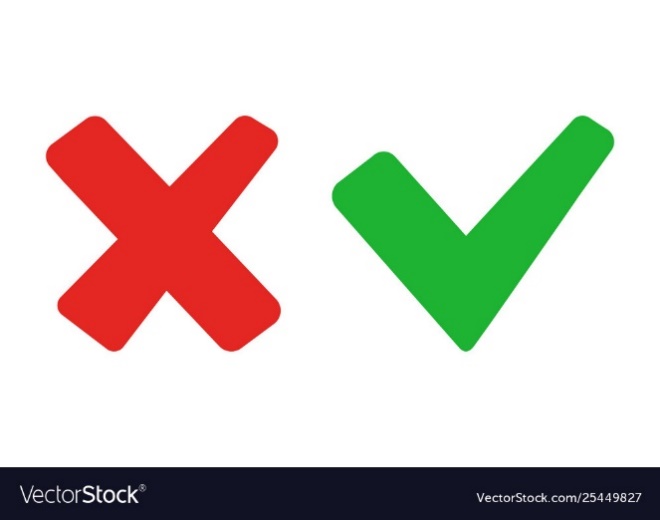 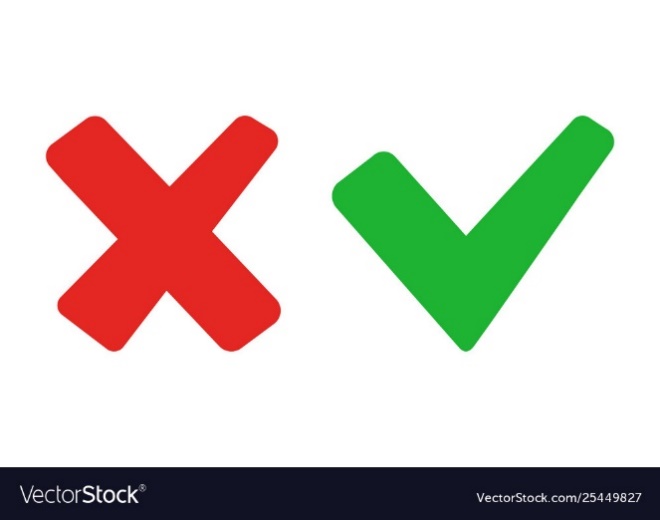 C. Ngày đầu tháng
D. Ngày giữa tháng
Tết Trung Thu là ngày Tết dành riêng cho ai?
CÂU HỎI 7:
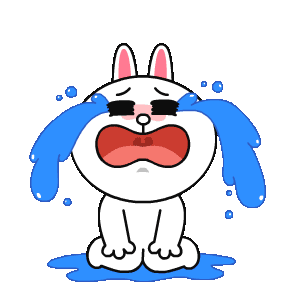 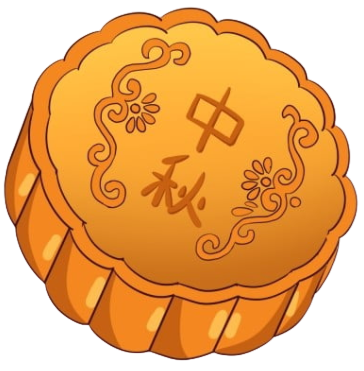 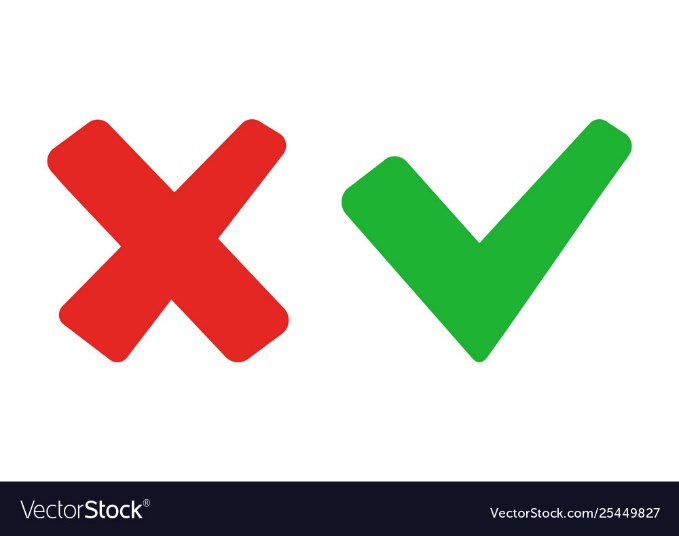 A. Thiếu niên nhi đồng
B. Tất cả mọi người
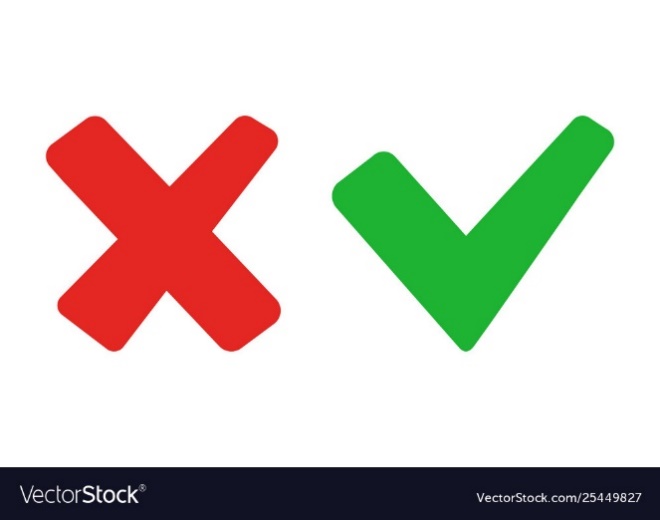 C. Cho tất cả Thanh Thiếu Niên
D. Chỉ dành cho trẻ em mẫu giáo
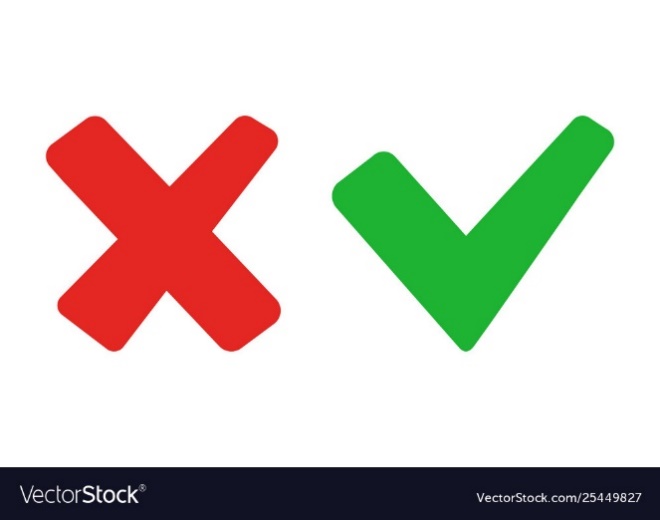 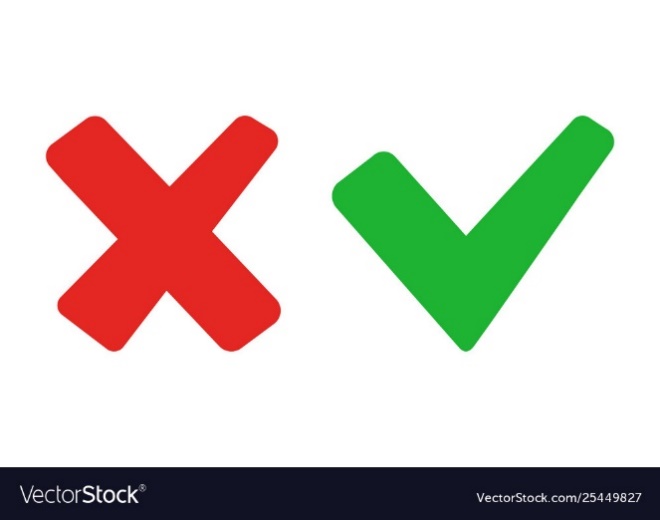 Khi bị kéo lên Cung Trăng, Chú Cuội mang theo vật gì?
CÂU HỎI 8:
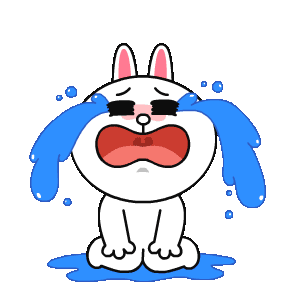 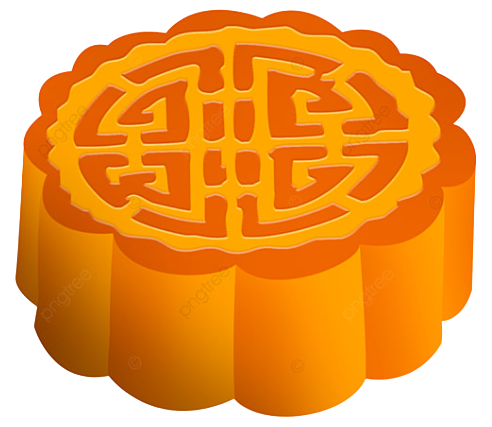 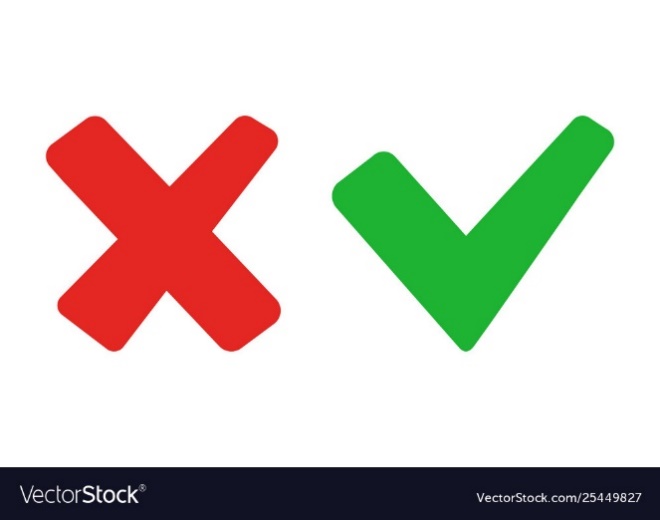 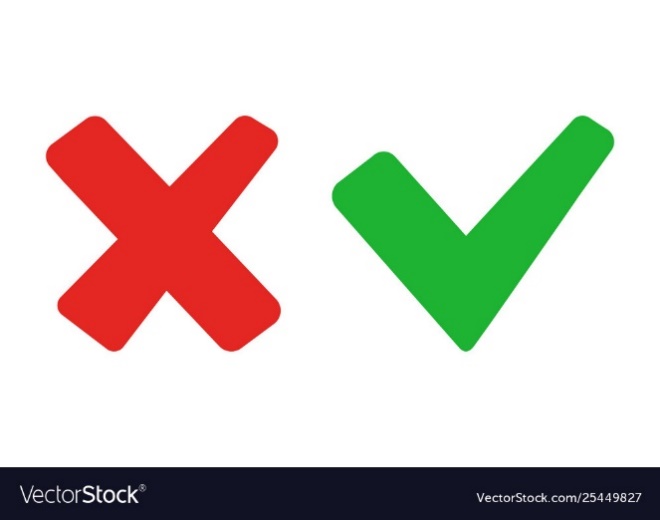 B. Cây búa
A. Cây kéo
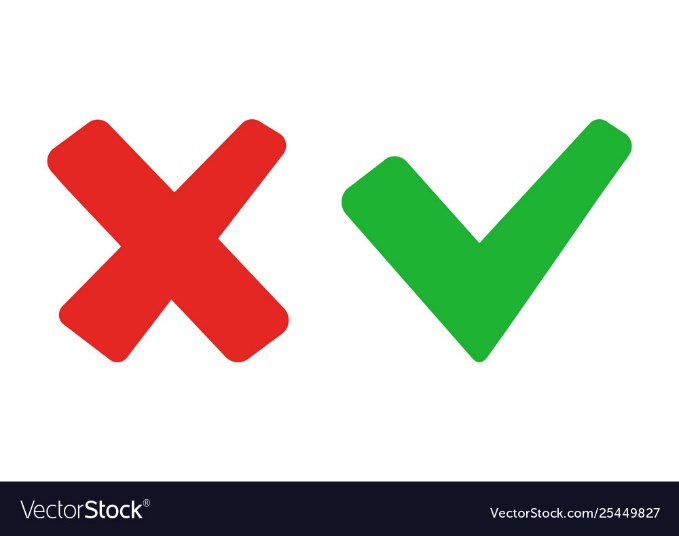 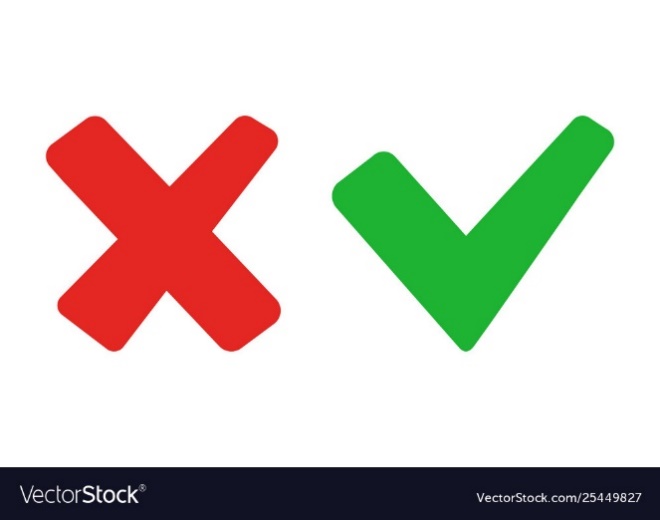 D. Cây sáo
C. Cây rìu
Trong truyền thuyết, "chị Hằng" ở cung nào trên Thiên đình?
CÂU HỎI 9:
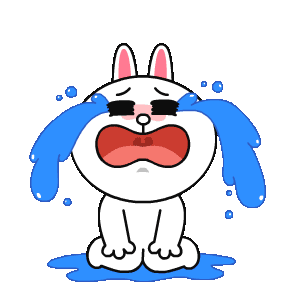 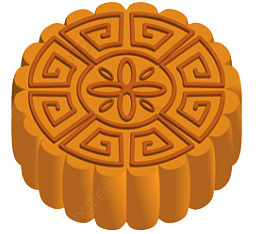 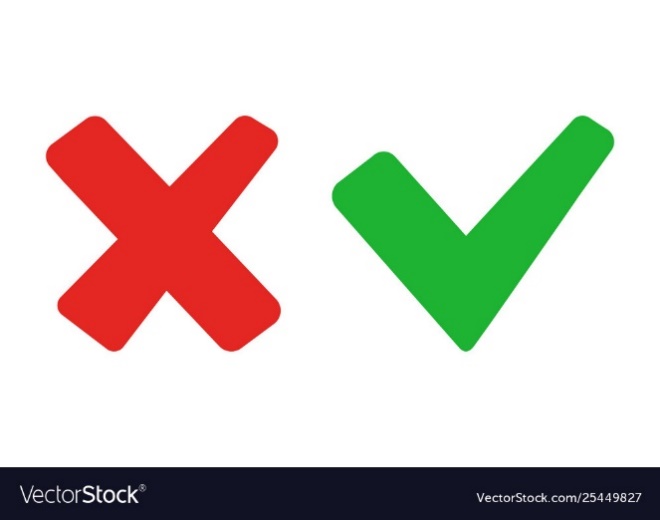 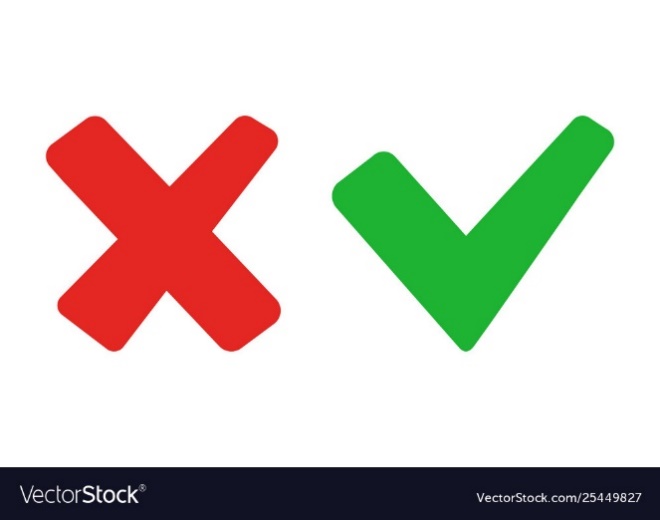 A.Thiên Cực Bắc.
B. Côn Luân.
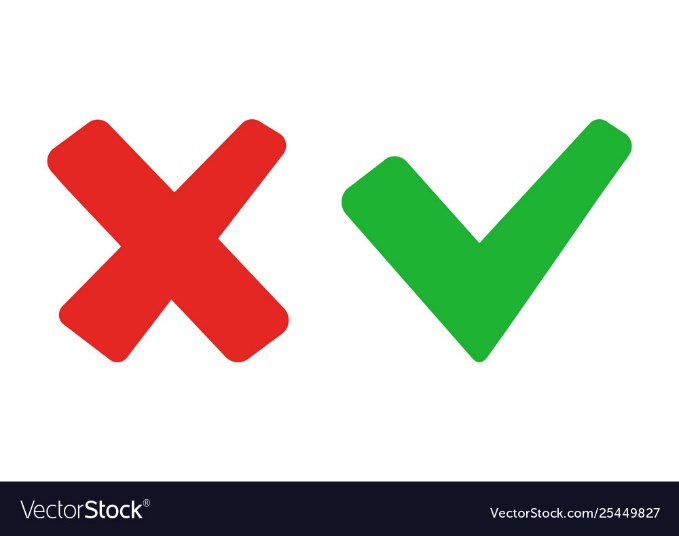 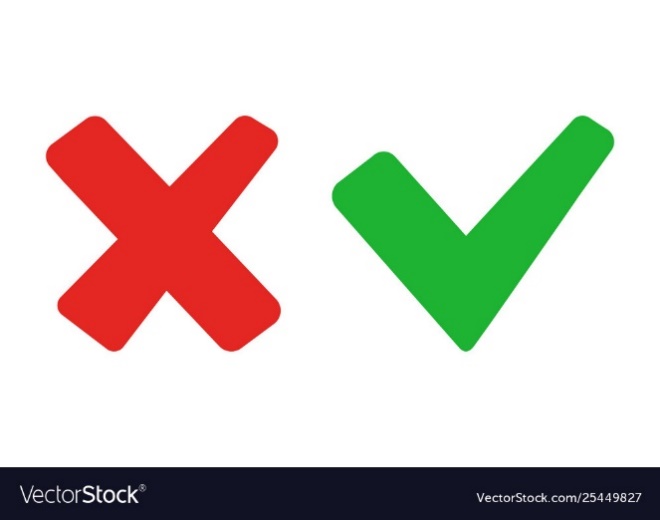 D. Vân Lâu
C. Quàng Hàn.
Nghe đoạn nhạc sau và cho biết tên, tác giả của bài hát?
CÂU HỎI 10:
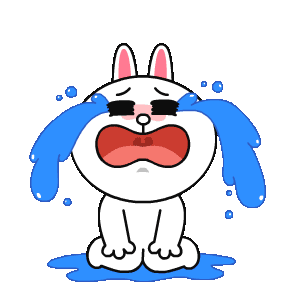 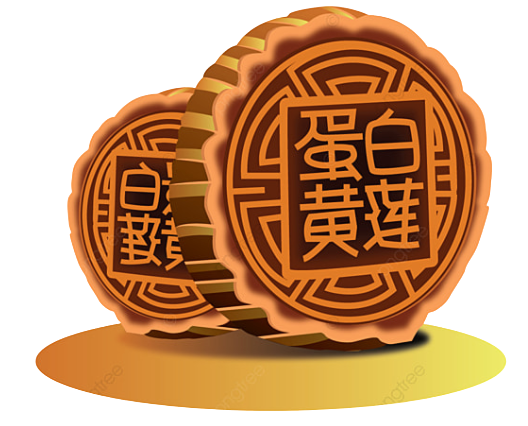 B. Rước đèn tháng tám, Đức Quỳnh
A. Rước đèn tháng tám, Phạm Tuyên
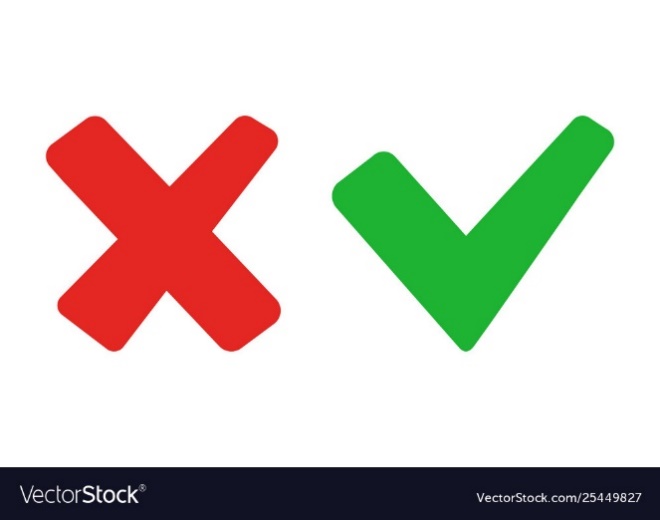 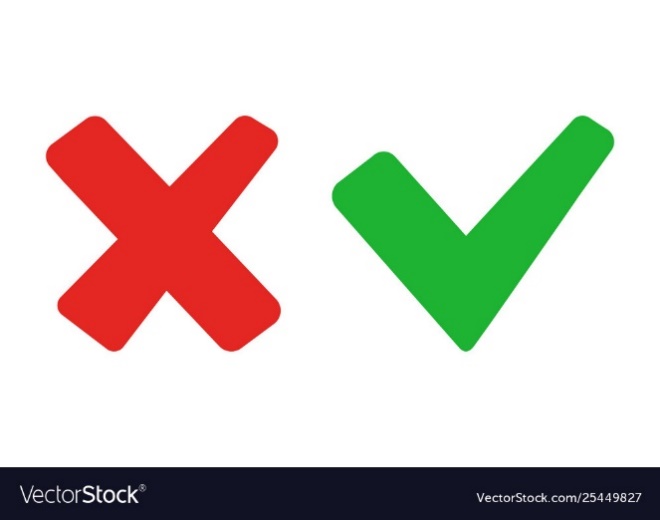 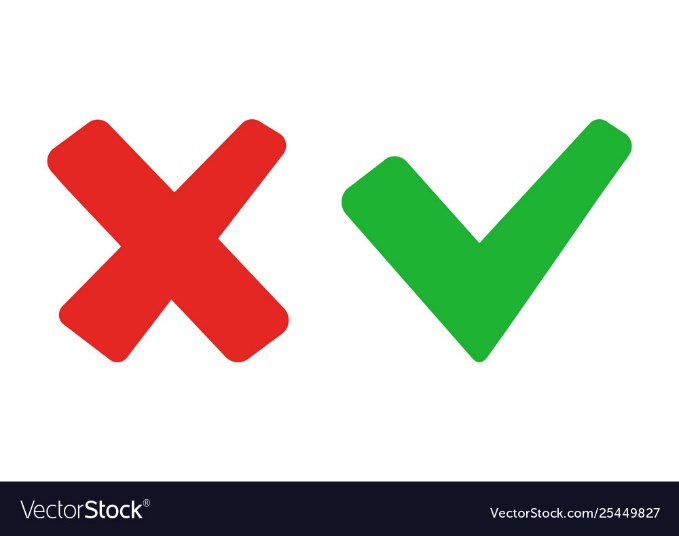 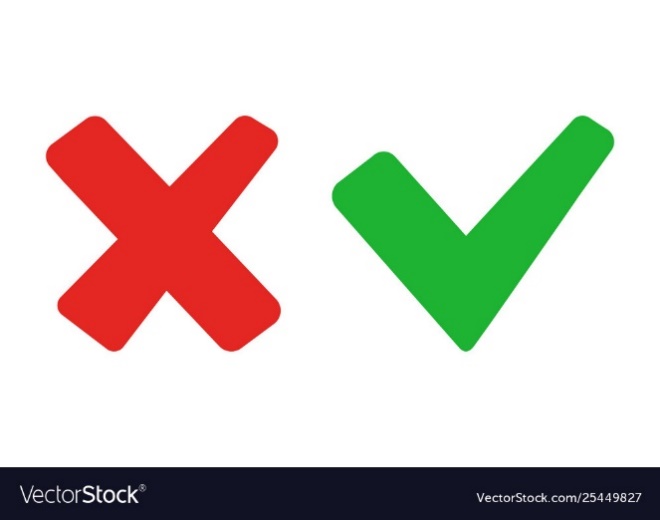 C. Chiếc đèn ông sao, Đức Quỳnh
D. Chiếc đèn ông sao, Phạm Tuyên
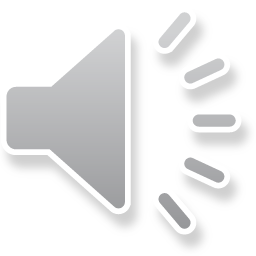